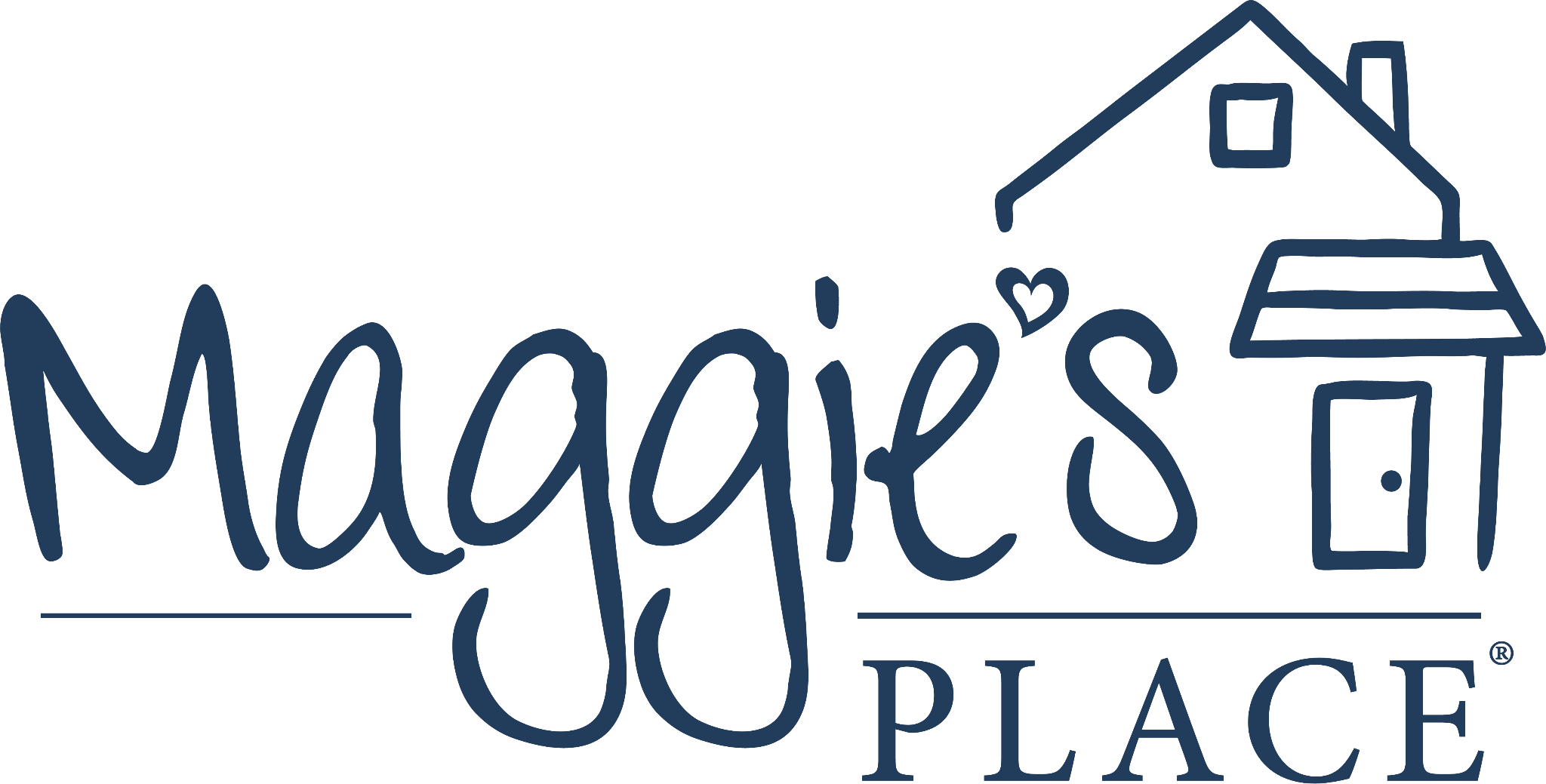 CLIENT DATA
WHAT IS ON FIRE?
[Speaker Notes: Client Data - What is on fire?
Quantity vs quality - Pulse Check (narrative/bigger story)
Client feedback loop
Data and evaluation 
Community partnership
New opportunities with data 
HMIS 2015
Where we were -> where we are going
Unite Us/SharePoint
Mathematica/LEO
Closed feedback loop
Trauma informed
A call to action]
Today’s Agenda
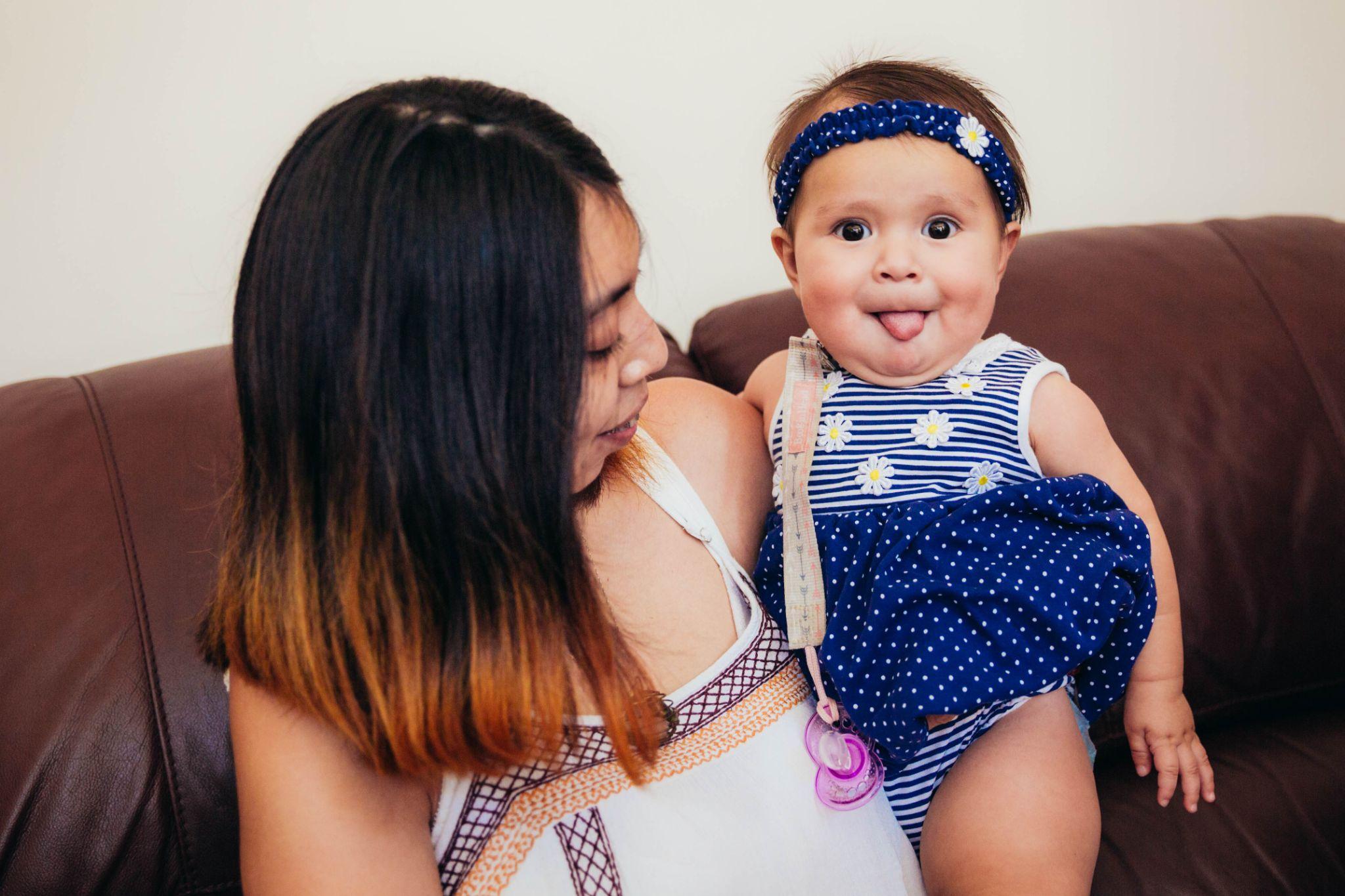 About Maggie’s Place
Mission and Vision
Client Data
Where we were
Where we are going
Key Partnerships
Key Projects 
A Call to Action
Q&A
‹#›
About Us
WHO WE ARE AND WHAT WE DO AT MAGGIE’S PLACE
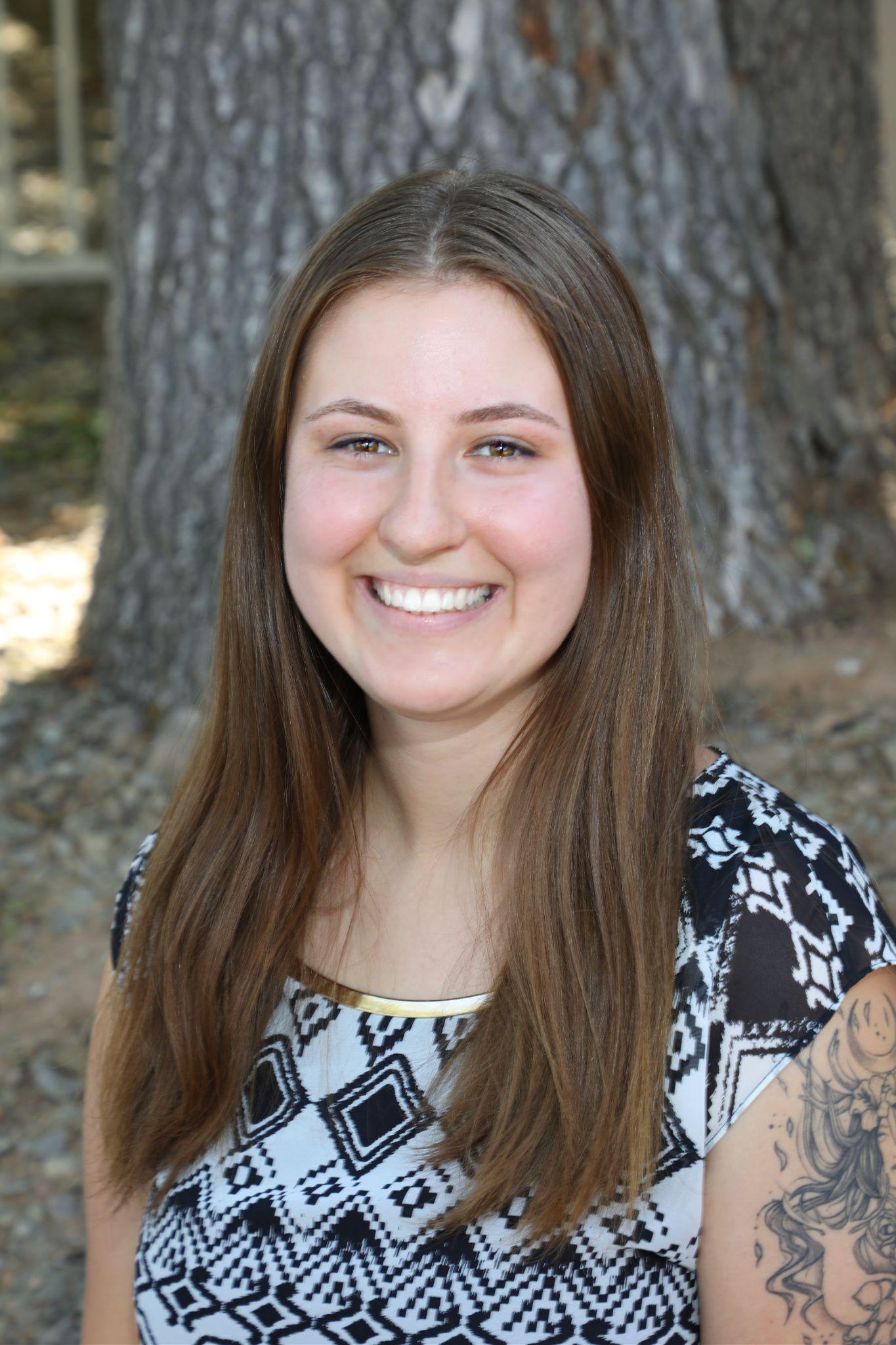 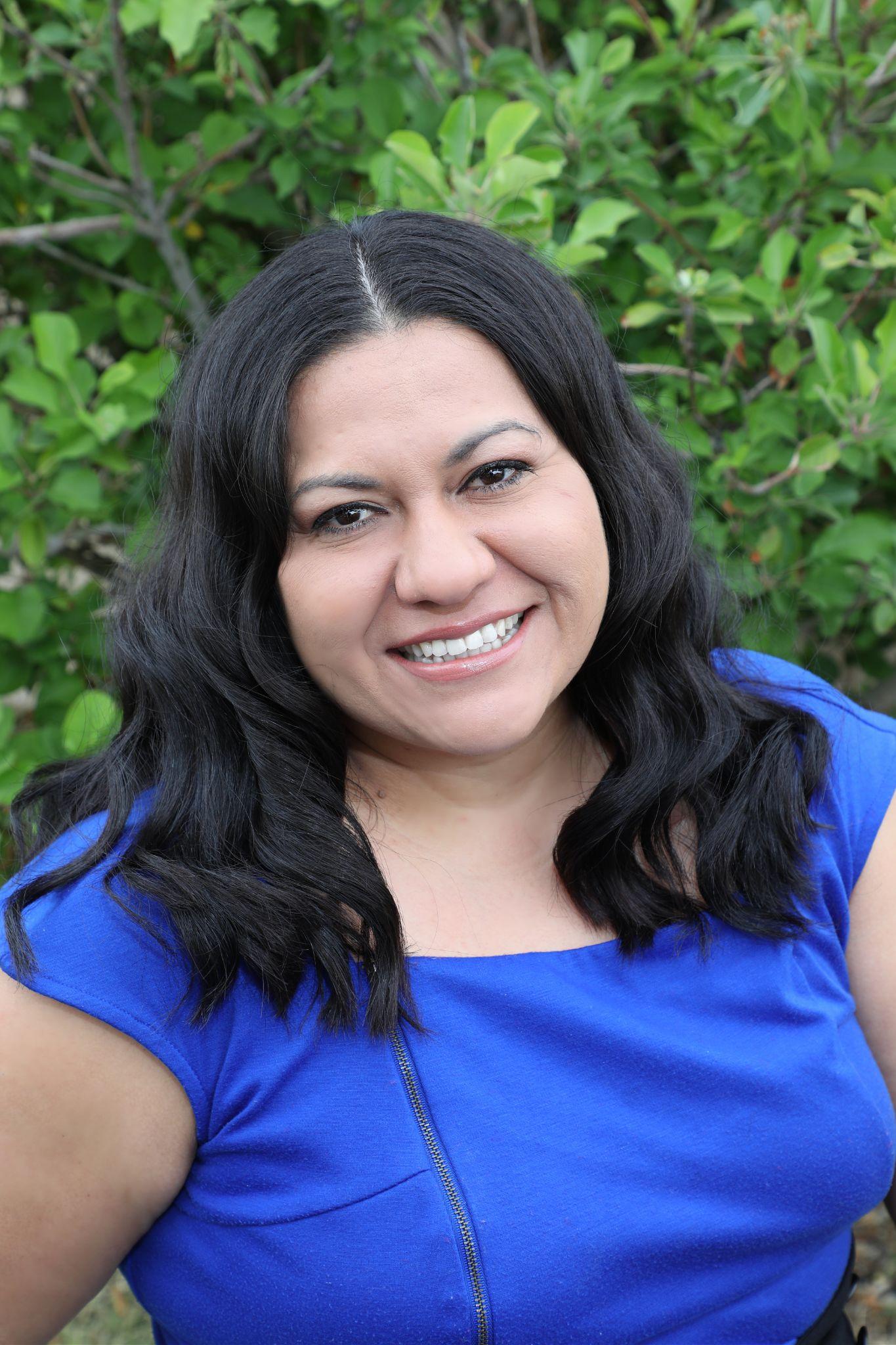 Alicia Solano MartinezGrants & Program Data Manager
Diana GioiaData & Evaluation Coordinator
‹#›
Who we are…
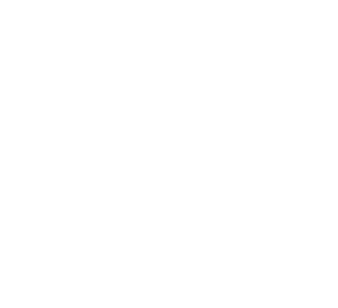 Maggie’s Place was opened in 2000 by five young women in the spirit of Catholic Social Teaching. Our core values of love, hospitality, community, and excellence derive from these principles. Since then, we have served over 1,200 moms and 700 babies. As we have grown over the years, we have remained true to our core values and mission, while proactively seeking to be a community that welcomes and integrates moms, staff and AmeriCorps members from all faith traditions and walks of life around our common purpose.
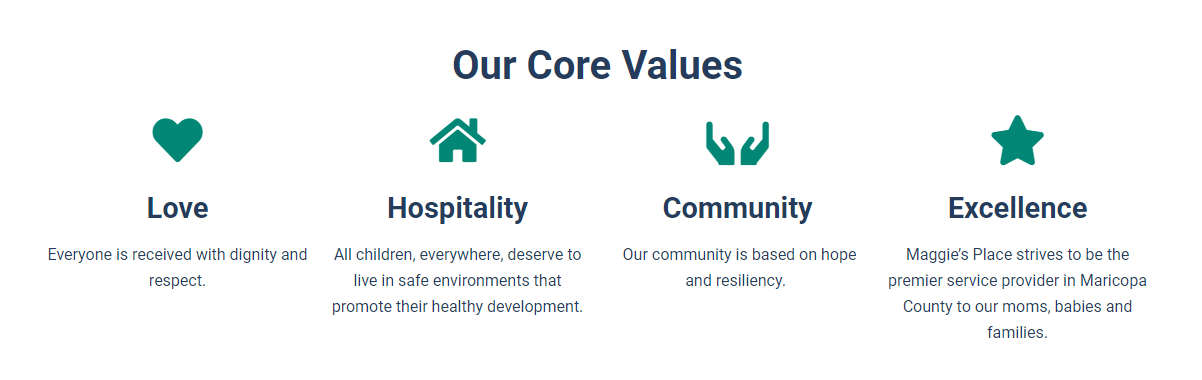 ‹#›
Our Mission
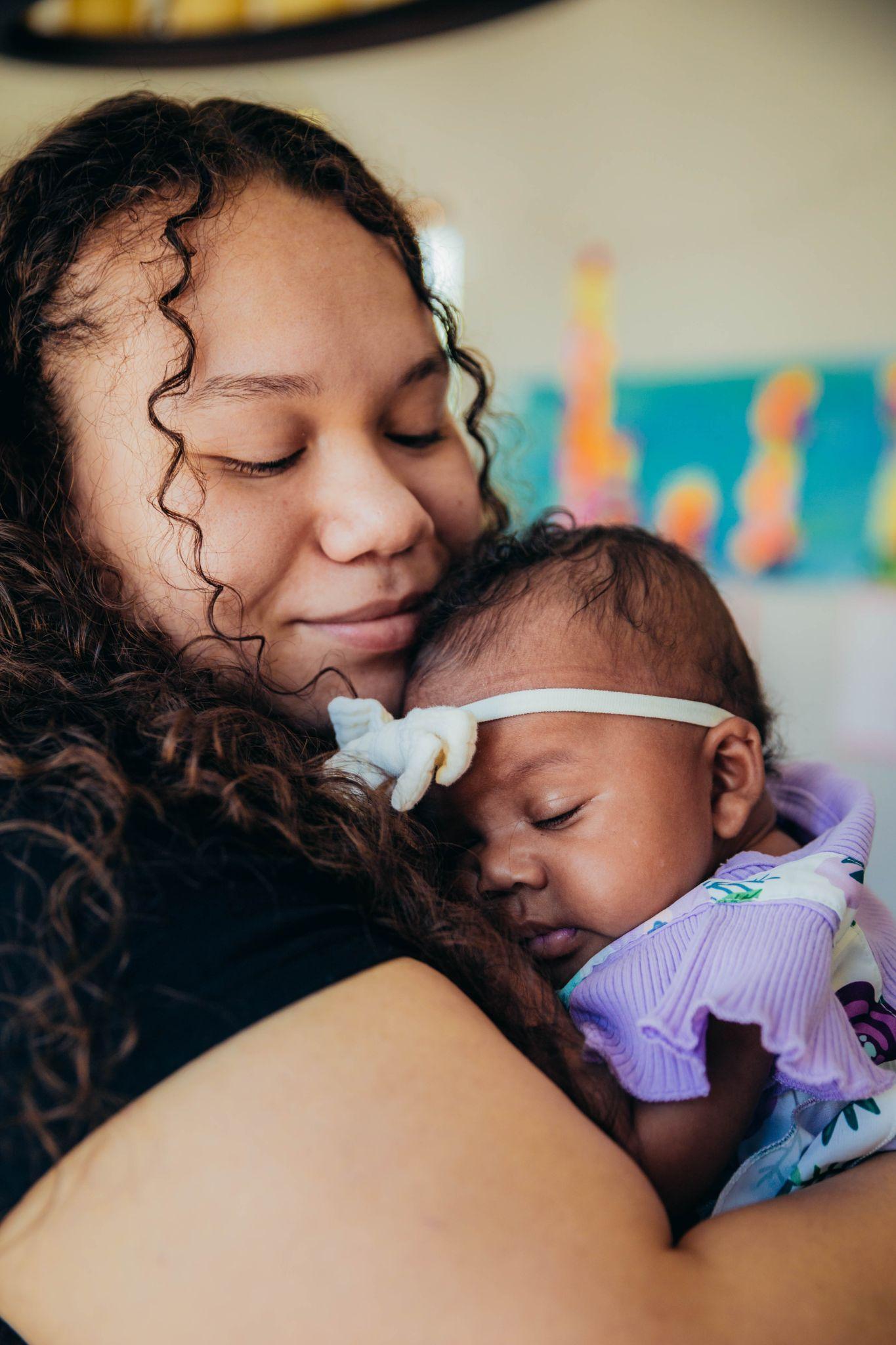 Maggie’s Place provides safe housing and a nurturing community for homeless pregnant women, empowering them to thrive throughout their lifetime.
Our Vision
Maggie’s Place aspires to be the premier service provider in Maricopa County to our moms, babies and families, breaking the cycle of generational trauma to transform our community.
‹#›
[Speaker Notes: I believe it is important to have balance between our mission and the way we view data to help improve the lives of those in need and future generations.]
CLIENT DATA
WHERE WE WERE
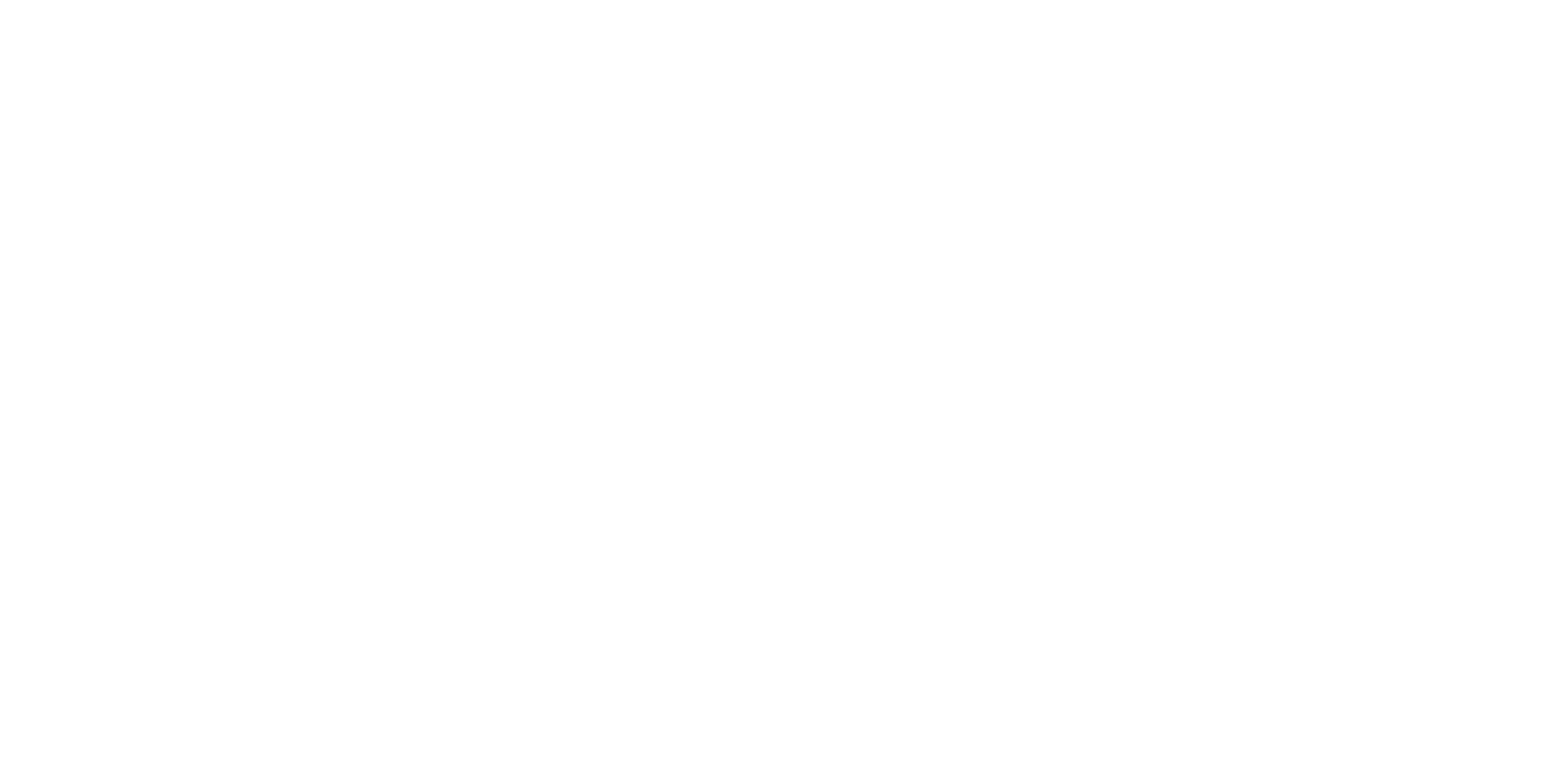 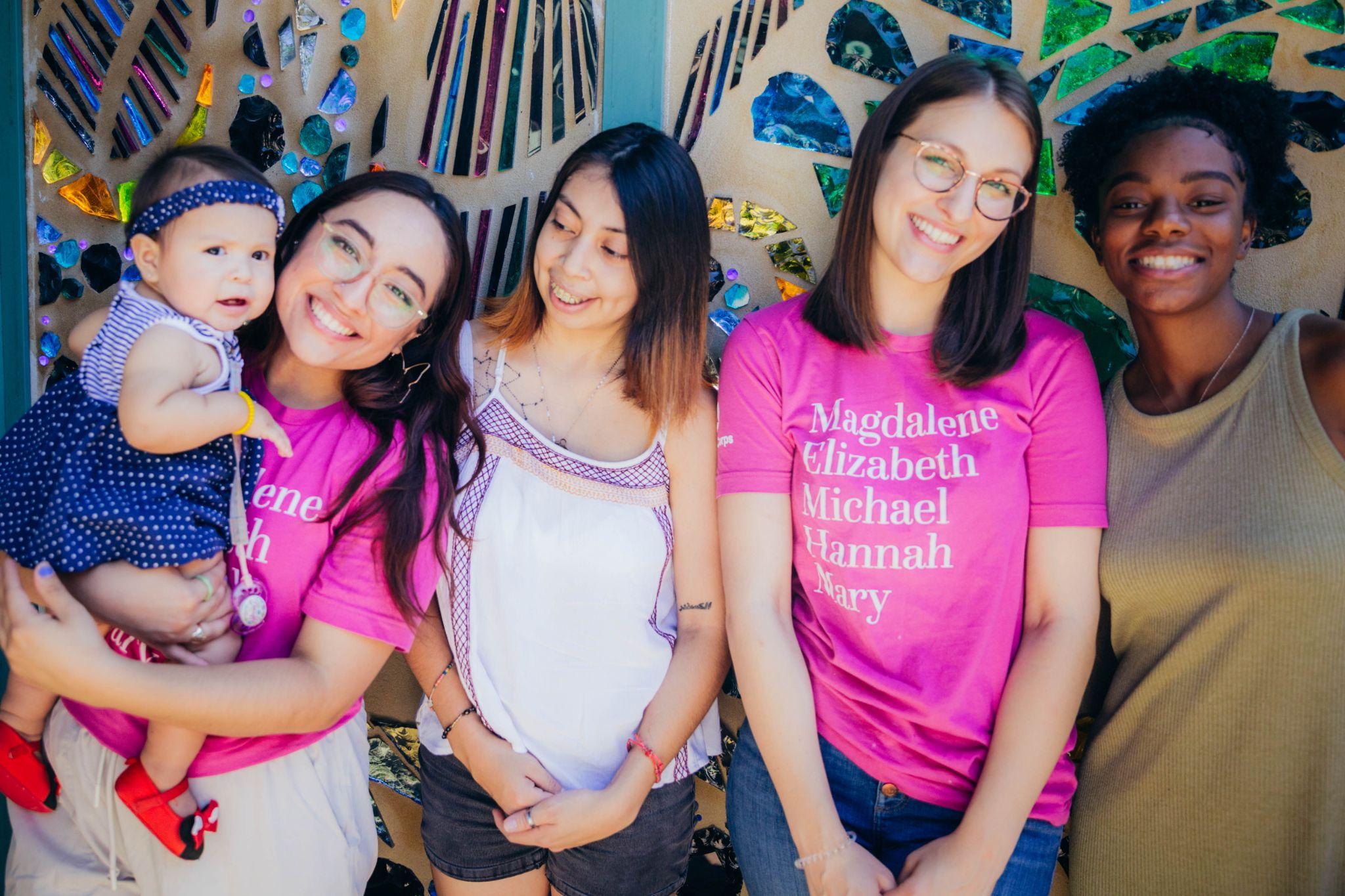 Maggie’s Place Data Journey
Grassroots non-profit organization
Social Service Mission (did not want to feel clinical)
Growth over the last 3 years 
2015 | Joined HMIS
Impact numbers were LOS, # of individuals served, households, & demographics
Point in Time focused 
Emergency Shelter to Semi-long term housing and lifelong community
Exploring the WHY
‹#›
Key Partnerships
Administration for Children & Families | FSSDD Grant  
Supporting Evaluation Efforts for Demonstrations in Self-Sufficiency (SEEDS) project
Mathematica - Data analytic consultants

AmeriCorps | Recovery Coaching Life Cycle Evaluation (LCE) capacity building

University of Notre Dame's Wilson Sheehan Lab for Economic Opportunities (LEO) | 
National study on the effectiveness of Maternity Homes and wraparound services
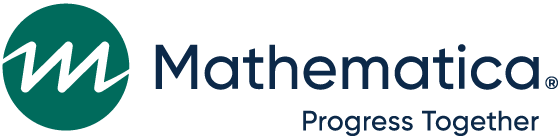 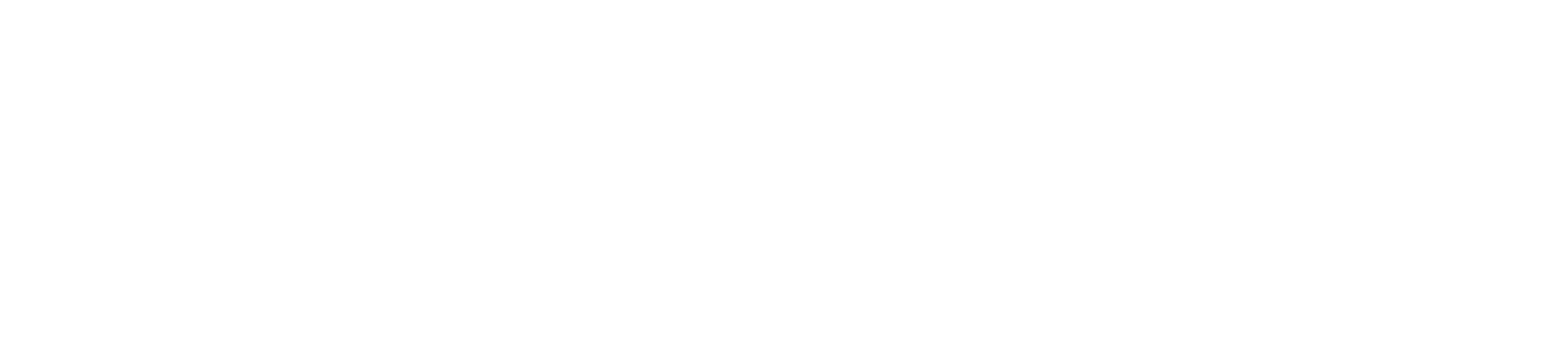 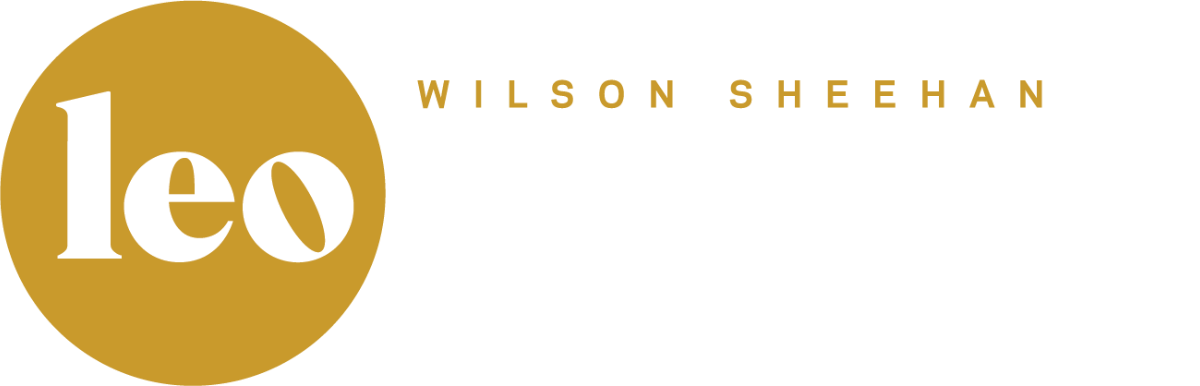 ‹#›
[Speaker Notes: FSSDD - Family Self-Sufficiency Demonstration Development]
LI2 | Learn, Innovate, Improve
Braindump
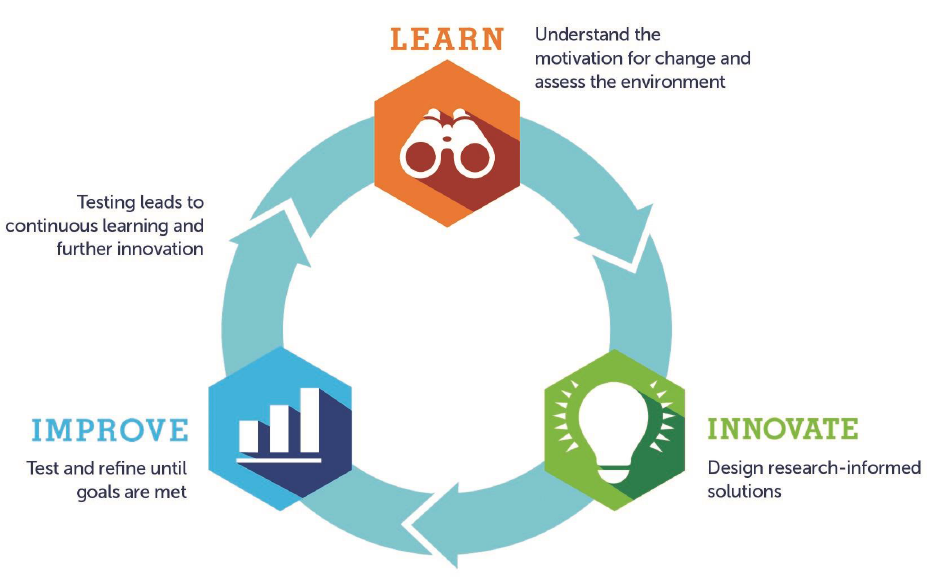 Road test
Define the solution
‹#›
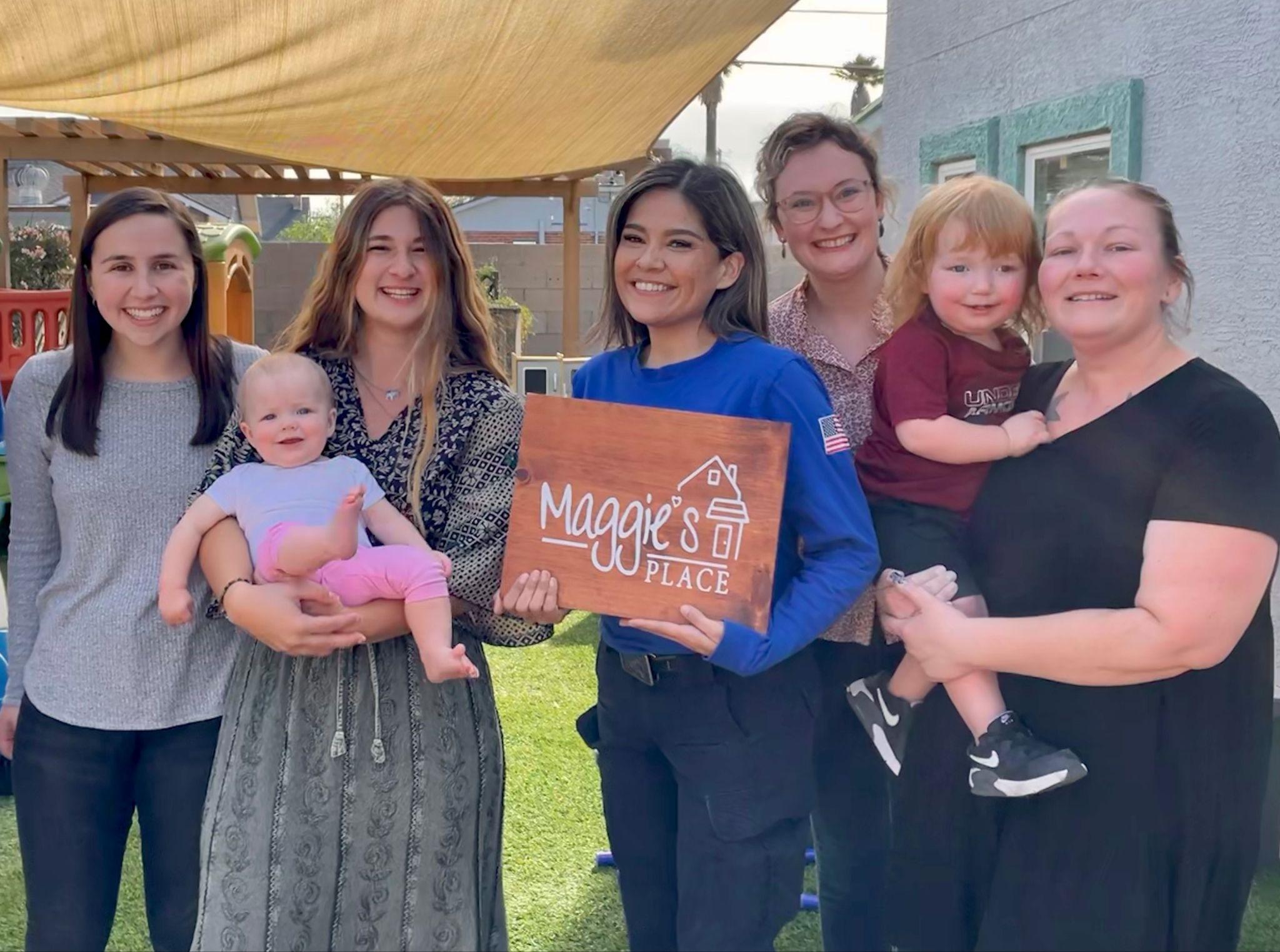 The more data the better, right?
Shift in views of data collection and analysis
Client approach
Quantity vs Quality
Quantitative | Is what we are collecting needed? What is the purpose?
Qualitative | Brainstorming and developing new systems
Data cleanup
‹#›
[Speaker Notes: LOS increase example vs. total # served for the year]
Client Feedback Loop
#1 | ASSESSING PARTICIPANTS NEEDS, PREFERENCES
Mathematica Partnership
Aftercare Logic Model
Pulse Check
Transition Roadmap
Maternity Home Logic Model
#2 | WHAT DO WE DO WITH OUR FINDINGS?
We have a responsibility to respond appropriately and in a timely manner
Make positive changes 
Hold others accountable
#3 | BRIDGING THE SERVICE GAP
In the works:
Increase services for youth
Additional programming schedule options
Quality babysitters
Adequate spaces at the Family Success Center
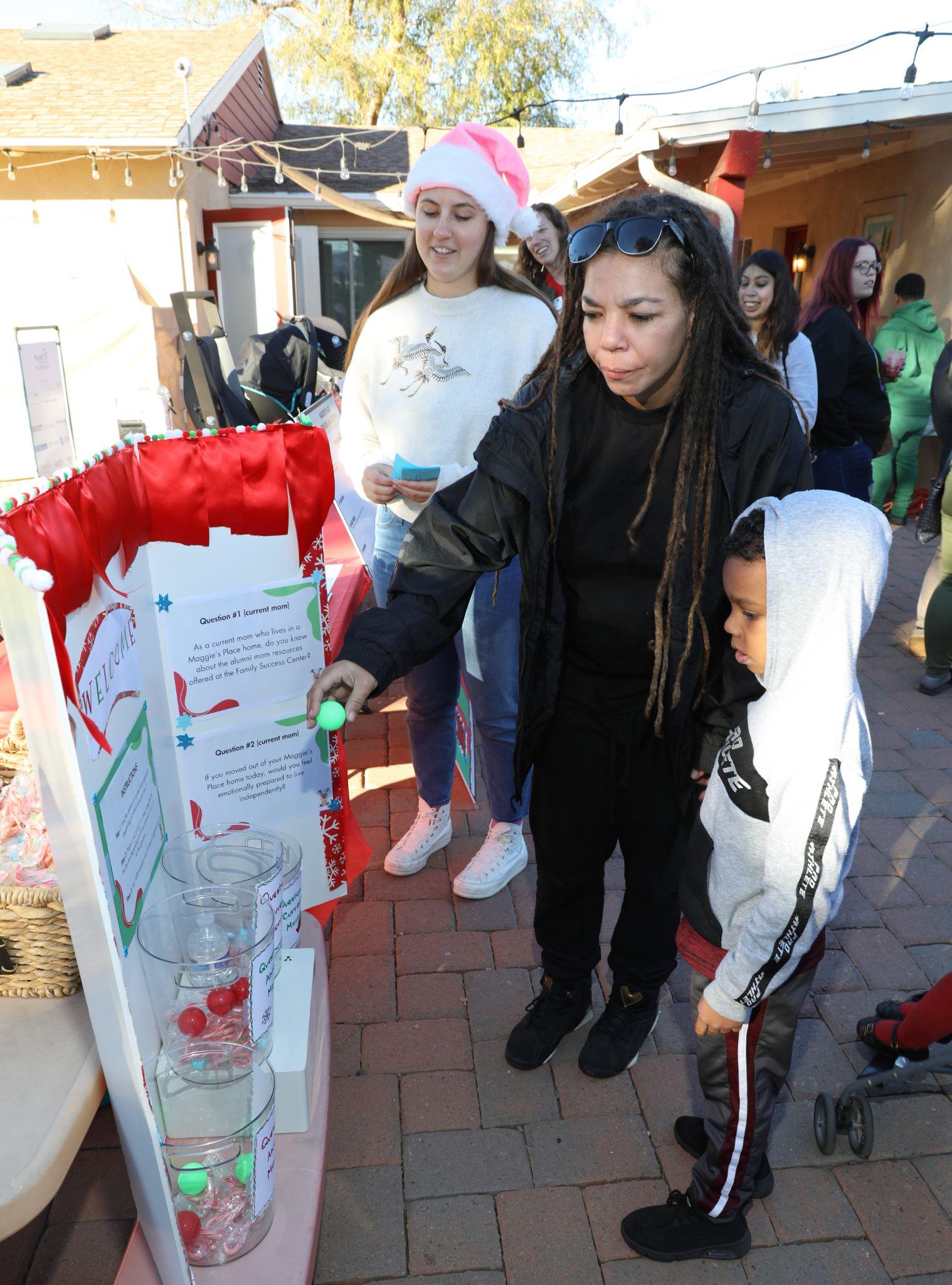 ‹#›
CLIENT DATA
WHERE WE ARE GOING
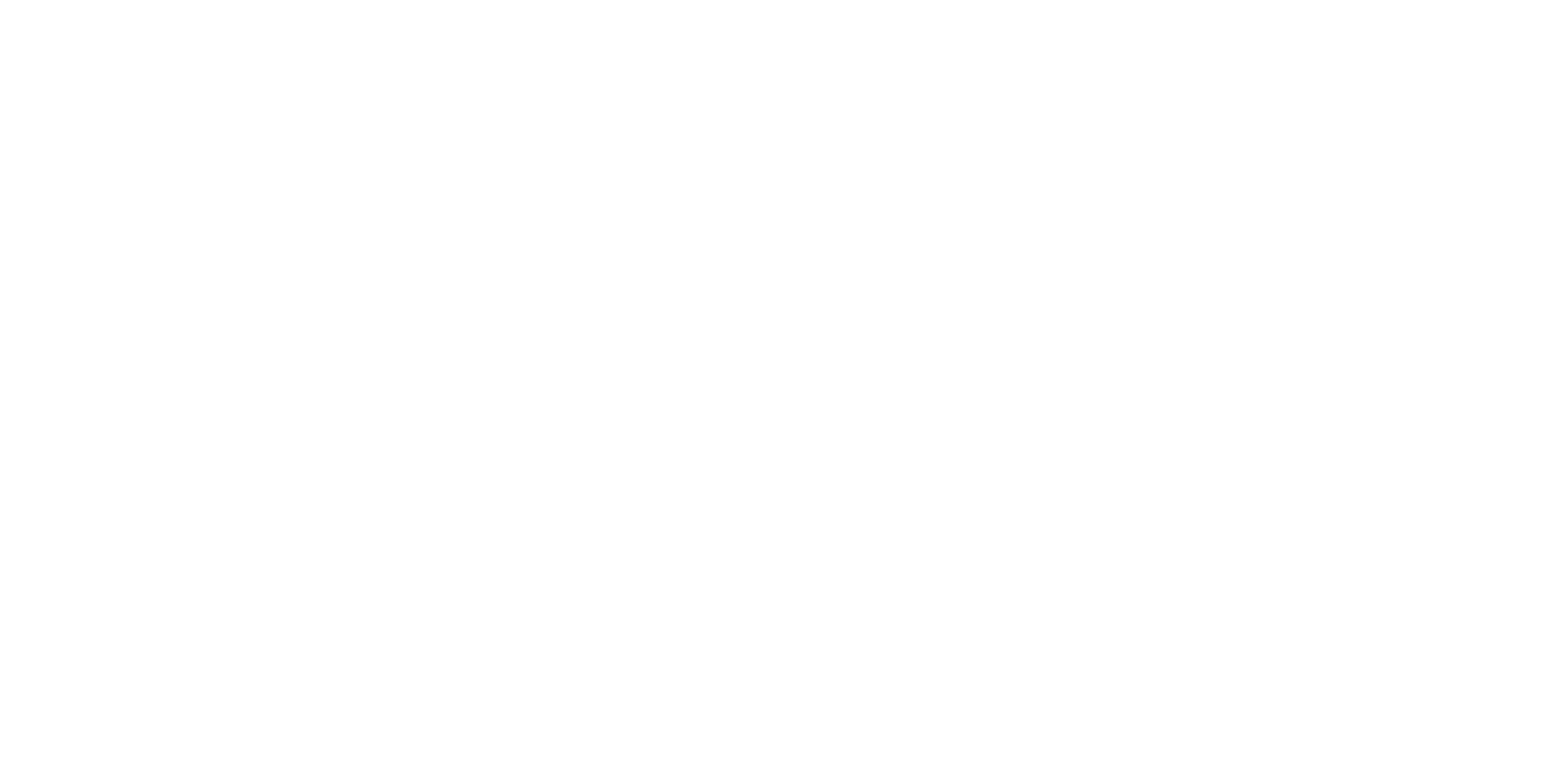 Data moving forward
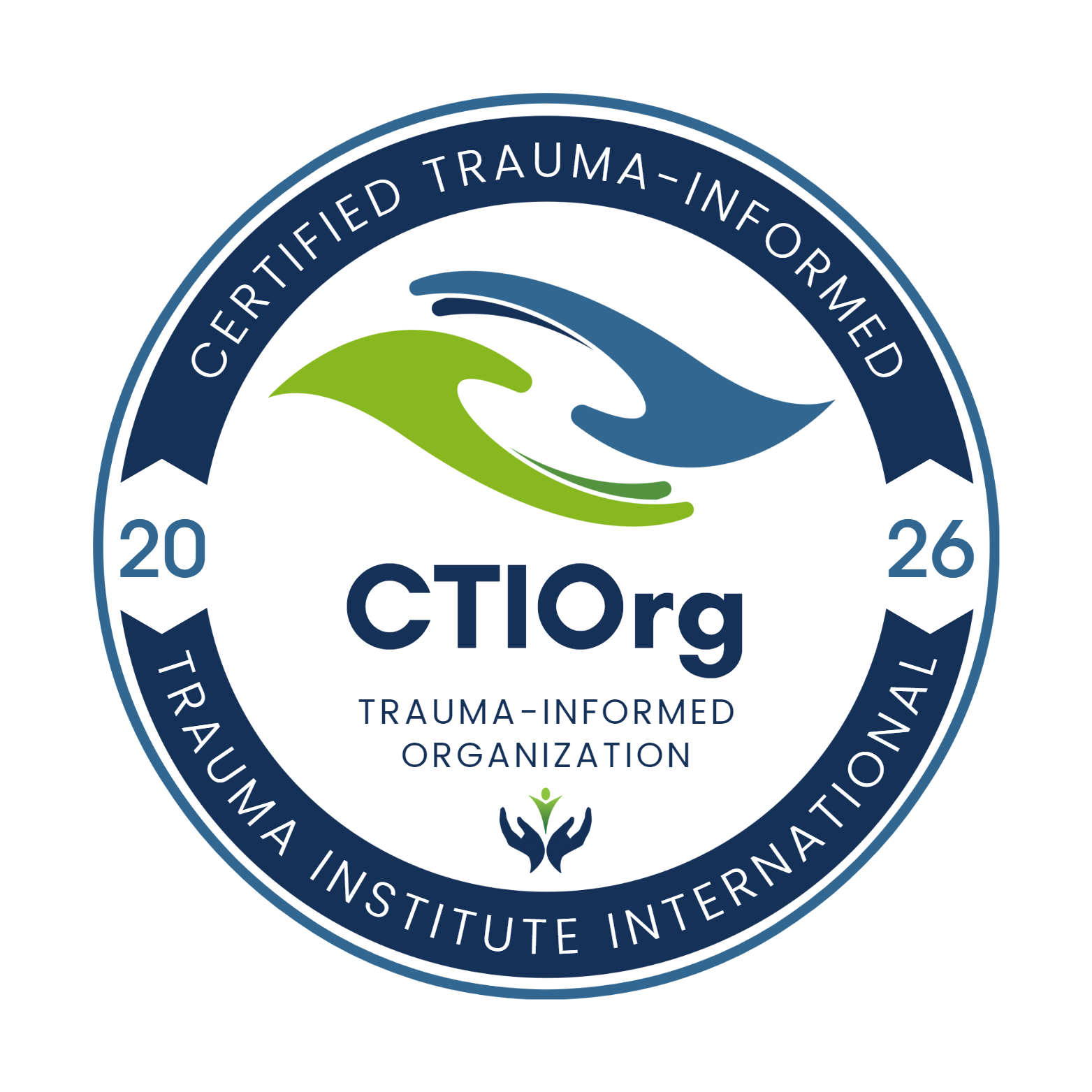 Trauma-Informed approach & surveying participants
Data collection intentionality, how we are collecting data matters to help improve outcomes and programs 
Regular data analysis, not just a point in time reporting mindset, take a deeper look at year-end numbers and outcomes over time (in-depth/long-term data evaluation)
Research & Evaluation (Mathematica/LEO) work continued (2-5 years)
Additional funding needed to grow in this capacity 
Ultimate goal - Improve the narrative of those served and why that matters
‹#›
Unite Us & SharePoint
First organizational case management platform & referral system
Safe and structured participant data storage
Accountability & follow through for a higher level of care
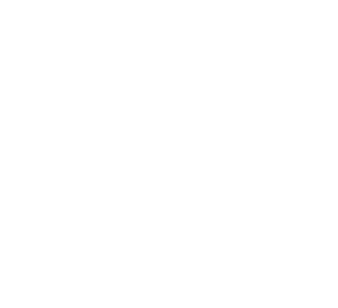 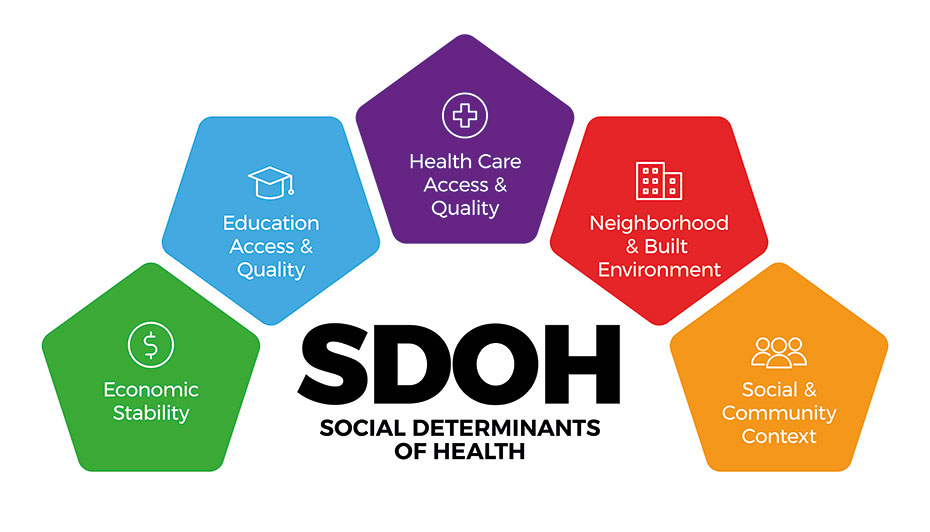 ‹#›
Access to resources
Breaking the cycle of poverty
A call to action!
Contribute to end        homelessness by EMPOWERING individuals towards self-sufficiency
Challenge and encourage
We need advocates to continue believing in the mission of caring and serving those in need
Holistic care approach
‹#›
“People living in poverty deserve the dignity of evidence”
~Heather Reynolds, Managing Director | LEO
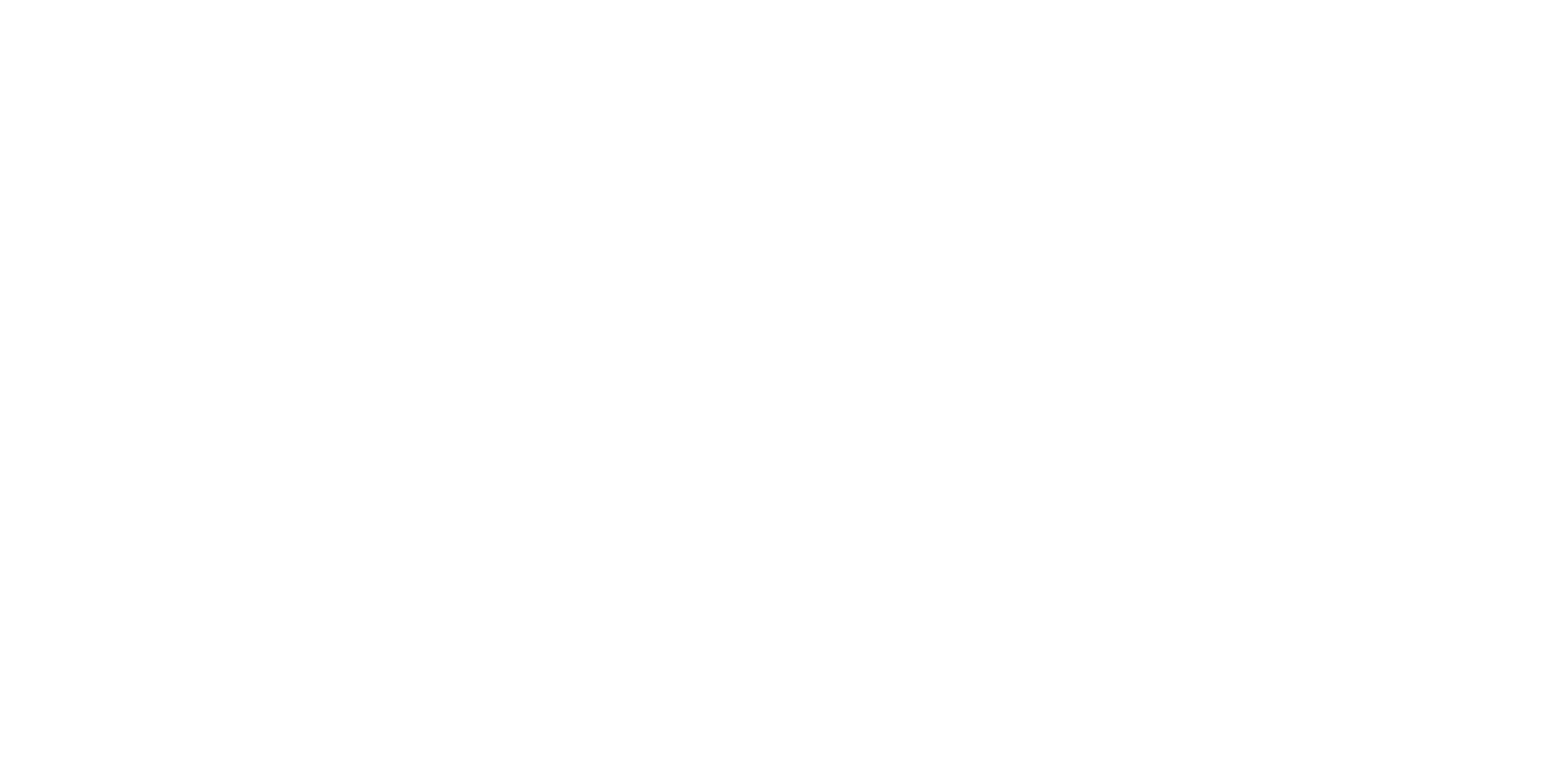 ‹#›
Q&A
What has worked for your organization in the past?
What is something you will take with you from today’s session?
What are some questions you have for us?
‹#›